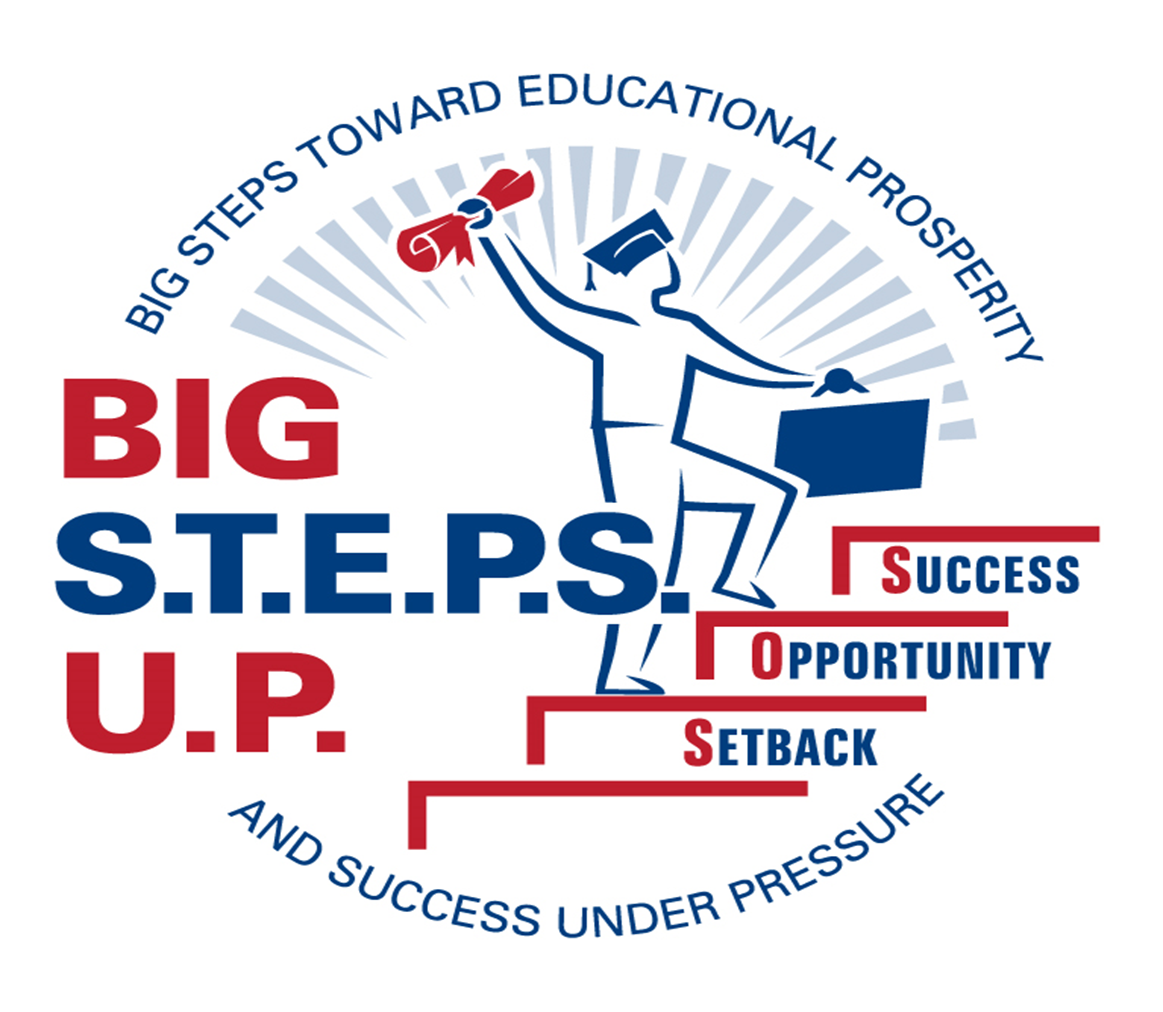 “What is the Height 
of Your Ambition?”


Exploring A
 Pre-professional 
Health Career Path
Linwood Webster
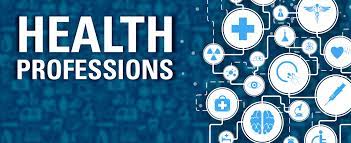 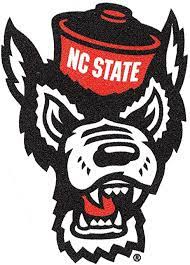 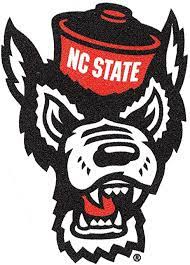 Agenda
Welcome/Introduction 
Background 
Vision (Journey)
Takeaways
Q&A
Who?
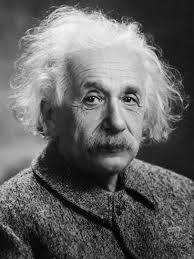 “What is the Height 
of Your Ambition?”
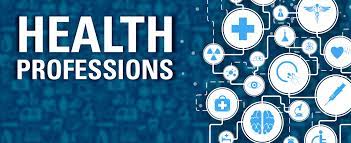 ??
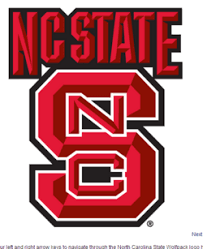 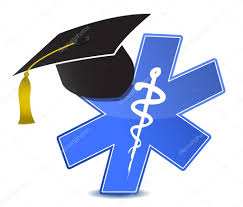 Agenda
Welcome/Introduction
WELCOME
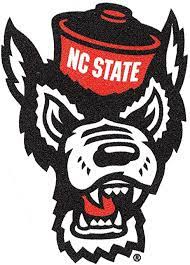 Linwood Webster
Assistant Director 
of Health and Law 
Professions Advising
“What is the Height 
of Your Ambition?”
Exploring A
 Pre-professional 
Health Career Path
EXPLORE HEALTH CAREERS
Clinical Lab Science
Medical (including Allopathic, Osteopathic, and MD/PhD)
Dental
Optometry
Nursing
Occupational Therapy
Chiropractic
Pharmacy 
Physical Therapy
Physician Assistant
Public Health
Podiatry
Veterinary
Speech Language Pathology
Acupuncture/Eastern Medicine
Athletic Training
Complementary/Integrative Medicine
“What is the Height 
of Your Ambition?”
??
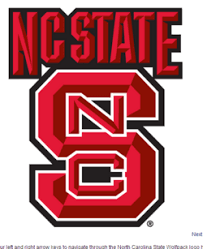 BIG 
S.T.E.P.S. 
U.P.
Agenda
Welcome/Introduction 
Background
Background
Education
UNC-Wilmington, Wilmington, NC 
	Ed.D. - Higher Education Leadership – May 2026
NC State University, Raleigh, NC.	
	M. Ed. Counselor Education Program – 
		Clinical Mental Health – 	May 2017 
Duke University – Graduate Studies – Public Policy   
	post-graduate studies 		Fall 2015
University of North Carolina at Chapel Hill, NC.             
	post-graduate studies           Spring 2004
Harvard University Grad. Sch. of Ed., Cambridge, MA  
	post-graduate studies 	     	Spring 2003
University of North Carolina at Chapel Hill, NC.             
	M.S.  Information Science     May 2002
Durham Technical Comm. College, Durham, NC	     
	Microcomputer Curriculum       08/1994 – 05/1995
North Carolina Central University, Durham, NC. 
	B.A.   English (Media/Journalism) 1991
Professional
Academic Advisor-18+ yrs.
Career Coach-18+ yrs.
Clinical Counseling-15+ yrs. 
STEM Field-30+ yrs.
2-yr., 4-yr., HBCU, HWI, Public/Private
Professional
Over 18+ yrs. of advising  ALL students, ALL Majors at UNC Chapel Hill

Over 18+ yrs. of advising students on Health Profession pathways

Make UNC Chapel Hill students take Patient Internship class in UNC Medical School for Networking Purposes.
Agenda
Welcome/Introduction 
Background 
Vision (Journey)
Vision
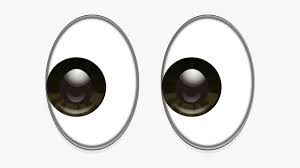 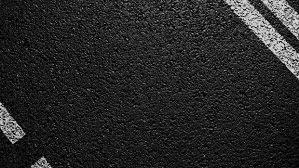 “First 
Steps”…
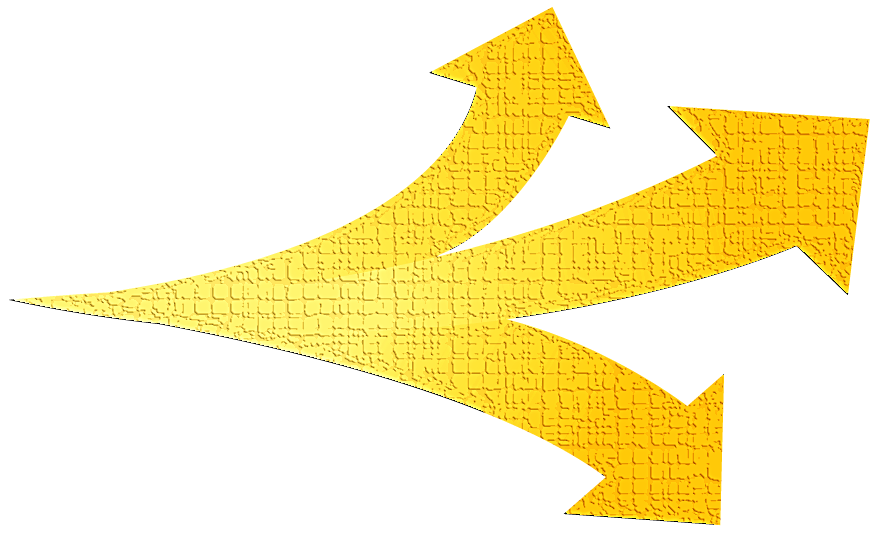 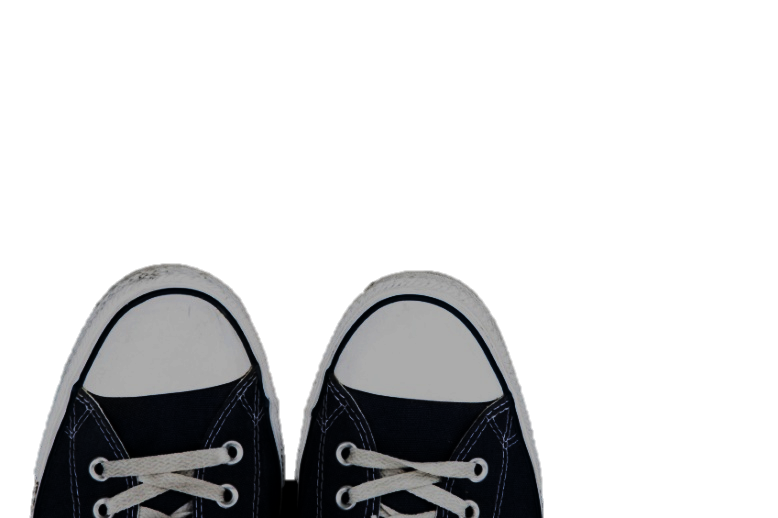 EXPLORE HEALTH CAREERS
Clinical Lab Science
Medical (including Allopathic, Osteopathic, and MD/PhD)
Dental
Optometry
Nursing
Occupational Therapy
Chiropractic
Pharmacy 
Physical Therapy
Physician Assistant
Public Health
Podiatry
Veterinary
Speech Language Pathology
Acupuncture/Eastern Medicine
Athletic Training
Complementary/Integrative Medicine
Top 10 MED
Harvard
New York University (NYU)
Columbia University
John Hopkins
University of San Francisco
Duke University
University of Penn
Stanford University
University of Washington 
Yale University

	#25 UNC Chapel Hill
@ College
First Year – Do I Fit/Do I Belong?
Sophomore Year – Is NC State Really 	The Place For Me?
Junior Year – Will NC State be 
	Worth It?  Am I Doing Enough?
	Can I Make It?
Senior Year – Did I Do Enough? 
	Was It Worth It?  What’s Next?
Disjointed and Disconnected
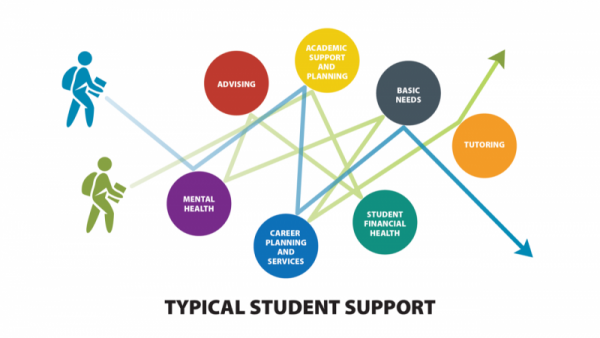 Silo & Tunnel Vision
My Professional Work
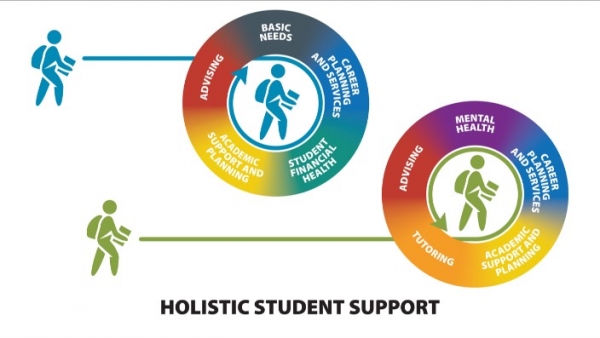 Professional
Academic Advisor-18+ yrs.
Career Coach-18+ yrs.
Clinical Counseling-15+ yrs.
Student-Centered
Academic 
Advising
Baseline 
Clinical 
Counseling
Holistic 
Approach
(Anxiety)
Career 
Coaching
Combined Academic Affairs and Student Affairs Model
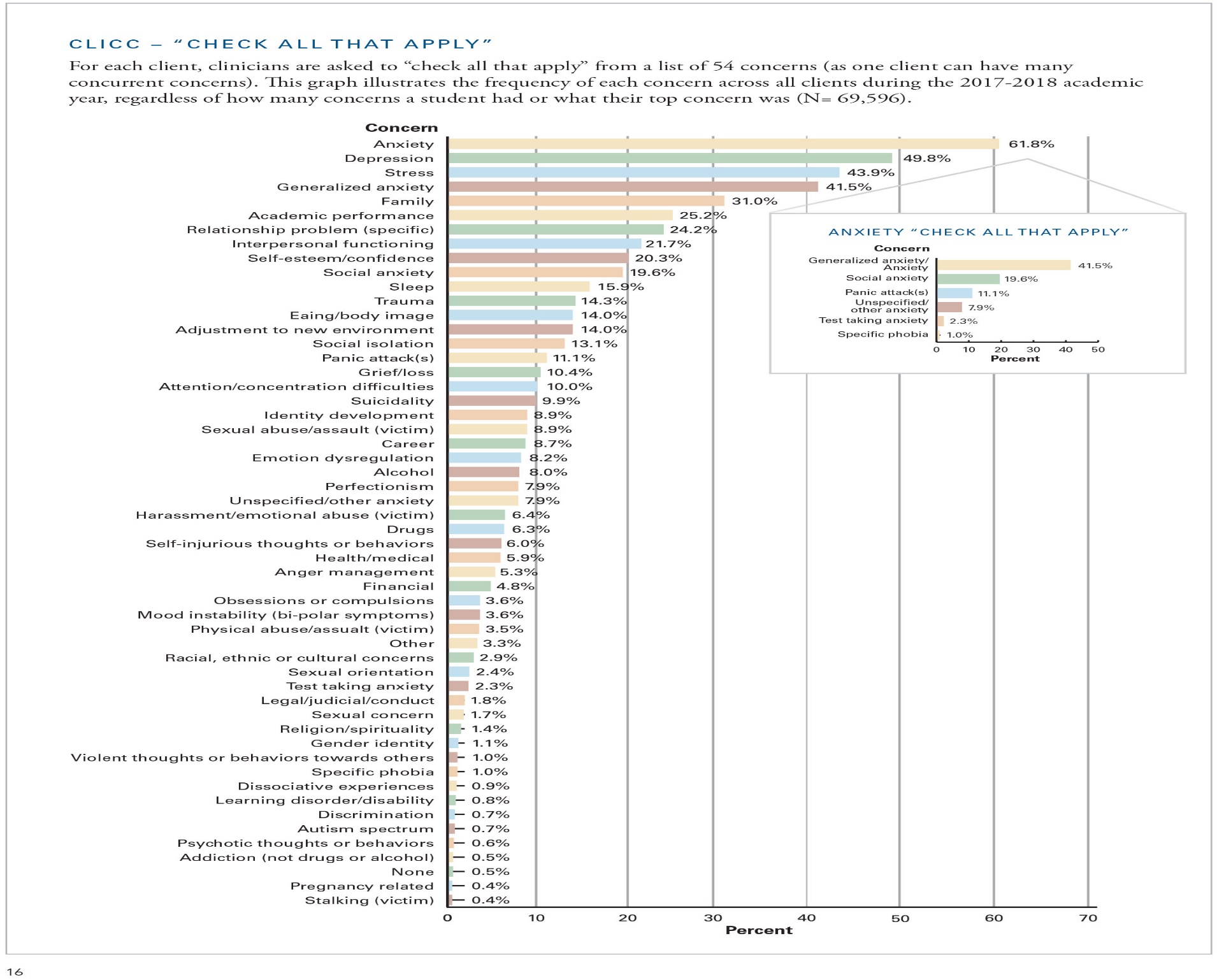 What I Offer
Unpack
Pre & Post-
Graduation
Anxiety!
Work/
Internship
Wellness
Family
Tuition
Family
=
Social
Distance
Wellness
Life
Tuition
Classes
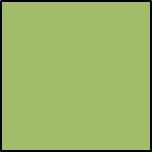 Classes
Work
Life
Campus 
Life
Campus 
Life
Pandemic-
Crisis
Social
Distance
Pandemic
post-Graduation plans MED SCHOOL
Health Professions Advising @ NC State
Assist you with:

Prerequisite course selection, Majors & Minors
Becoming a competitive candidate
Selecting potential health professions schools
Application materials, timelines & letters of 	recommendation
Personal statement assistance
Interview tips & preparation
Gap year strategies
Health Professions Advising @ NC State
Getting Started

Want to get off to a good start as a NC State pre-health student?

Review all of the Health Professions website
Join the pre-health listserv and stay informed
Meet with the pre-health peer advisor, weekly drop-in hours are available in the fall and spring
Health Professions Advising @ NC State
Gaining Experience:

The health professions require significant clinical experience in order to become a competitive candidate.  The schools want students to be as sure as they can that the profession is right for them as a career choice and to get experiences that give them a good idea of what the profession is all about.


How to gain experience:

Health care practices and organizations that contact us with job openings are posted in the NC State ePACK software system.

Students get positions on their own.  Taking the initiative and networking is how students often get positions (volunteer, shadowing, part-time and summers).
Health Professions Advising @ NC State
Some ideas for accessing people and places for networking, getting contacts, 	leads and referrals.
*family and friends
*your personal health care office (doctor, dentist, etc)
*free and low cost health clinics
*hospital volunteer offices
*assisted living facilities, hospice centers
*professional schools in NC – ask if they assist with contacts who have graduated 	from their program
*professional associations – some have a mentoring program
*NCSU pre-health students, student club members and officers (a rich network of 	contacts)
*Minority Association of Pre-health Students (M.A.P.S.)
*referrals – one health care professional knows many others they could suggest

Examples of places to start:  
Hospitals – UNC Health, WakeMed Health, Duke Health Clinics – 
Urban Ministries of Wake County, Advance Community Health, Mariam Clinic
Health Professions Advising @ NC State
More Helpful suggestions:

Attend the annual Health Professions Fair that attracts over 80 professional 	schools 
Consider joining the Pre-Health student club and specialty group (Medical, 	Dental, Physician Assistant/Nursing, Physical & Occupational Therapy, 	Optometry, Pharmacy, AED, DDS, Rural Health
Review the websites of 2 or 3 potential professional schools of interest.  Look 	closely at the admissions section and FAQs.
Start gaining experience, both clinical and non-clinical (volunteer/community 	service)
For an overview of Health Careers see explorehealthcareers.org
Comfort Zone
Socially
	Intellectually
	Personally
	Professionally
	Educationally
@ College
Major/ Minor combinations
Interdisciplinary Studies Major 
Interinstitutional enrollments –Duke & UNC*
Honor Classes as non-Honors student 
Career and Professional School Fairs – (6-8)
Career and Professional School Fairs – Duke/UNC*
Potential Paths into Duke, & UNC MED Schools
Entrepreneur (Shark Tank) Competition Opportunities 
Clubs and Organizations
Internships each Summer – volunteer, shadow, observations, “sit-in”
Graduate classes – UNC & Duke
Gap Year Prep Portfolio – Research and Professors 
References/Resources – 2-6 Professors 
“Self-placed” challenges – like Study Abroad, 
Internships Abroad, Undergrad. Research, Indep. Studies, TA’s,                   Volunteer at El Centro, Service Learning Opps.
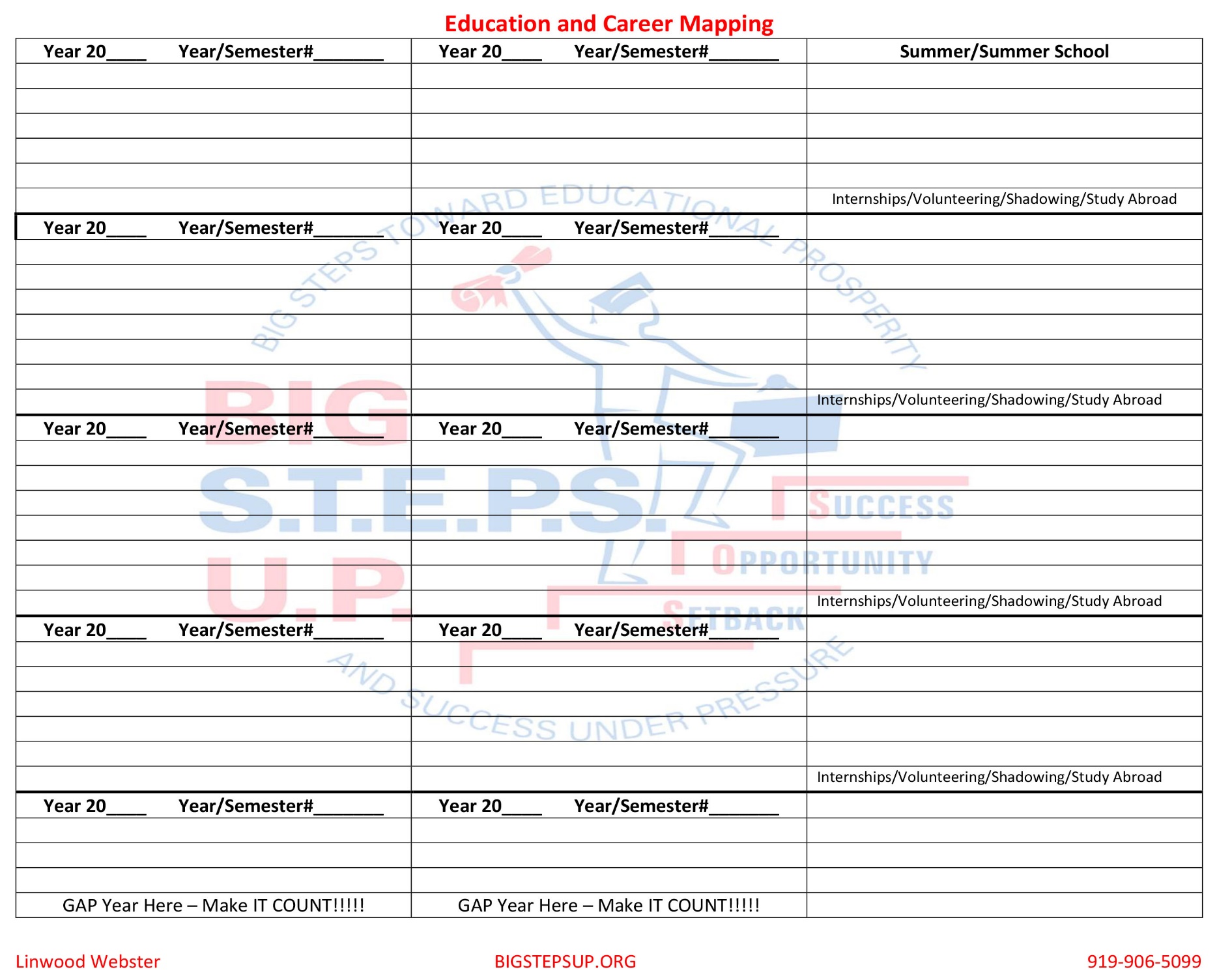 “What is the Height 
of Your Ambition?”
??
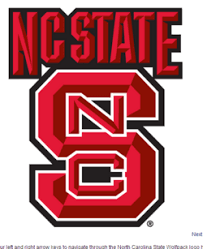 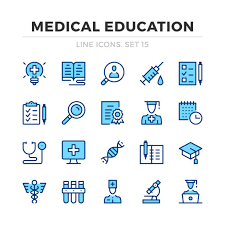 ??
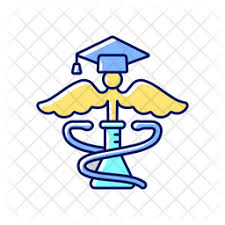 #1 Harvard
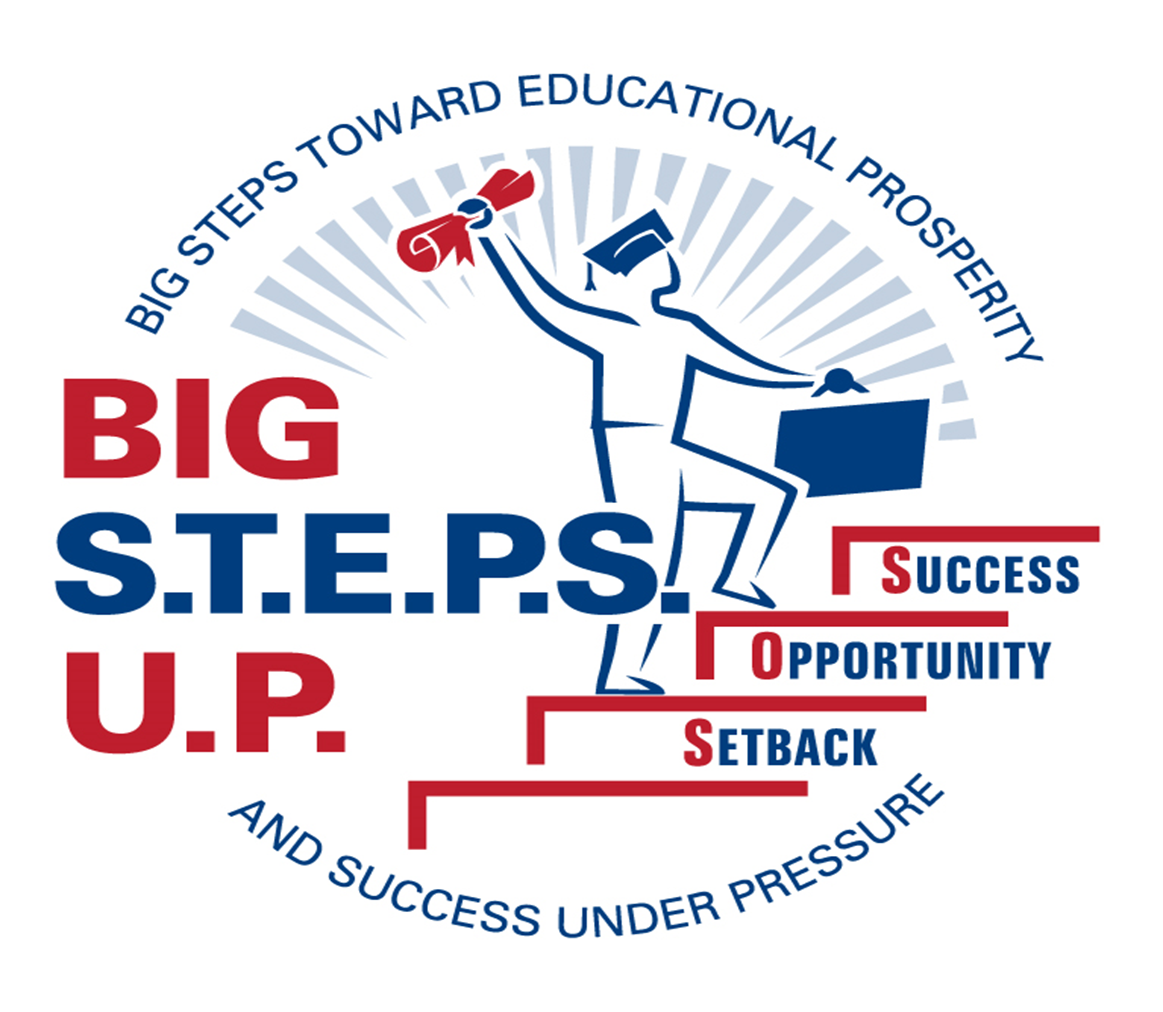 #6 Duke
#25 UNC Chapel Hill
Medical Schools
Agenda
Welcome/Introduction 
Background 
Vision (Journey)
Takeaways
Takeaways
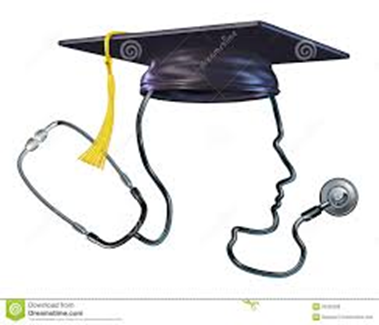 Takeaways 
Your competition is not beside you, think globally!!
Entrepreneur – Start-up Medical (FREE classes @ Duke 	and UNC+ volunteer at the hospitals)
Digital Resources - ?
Obtain Names/Contacts of TOP/Preferred 	Schools/Programs(establish pipeline)
What is desired/ideal candidate profile?
What do Programs want to see on your NC State 	transcript? (exceed it!!)
Social Media footprint
Digital Portfolios/Gap Year Portfolio
Senior Bridge Workshop/Class – see flyer
Off-campus Pre-Health Resources
Health Professions Exploration Courses – @ UNC through Interinstitutional 
 
Each of these courses are 1 credit hour and graded pass/fail.  
 
AHSC 200.  Introduction to Allied Health Sciences
BIOL 117. Pre-Health Thrive-1 Considering Health Professions
BIOL 118. Pre-Health Thrive-2 Pursuing Health Professions
ICMU 401 – Patient Facilitator Internship
INLS 770 – Health Informatics Seminar  
MHCH 680 – Global Sexual and Reproductive Health  
MHCH 685 – Human Sexuality 
NURS 611 – Supporting the Childbearing Family  
PHCY 124 – Contemporary Communications in Health Care 
PUBH 420.  The HIV/AIDS Course
SPGH 101  Exploring Public Health Fields
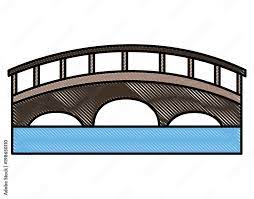 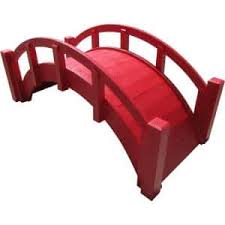 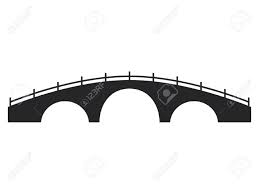 Senior BridgeWorkshop!
Senior Bridge Workshop!“When The Shift Hits The Pan(demic) - Are you Socially, Academically, Financially, and Emotionally (S.A.F.E.) Prepared for Health/Law School, & Life Successes?”
“Play the Hand That You Are Given”
“What is the Height 
of Your Ambition?”
??
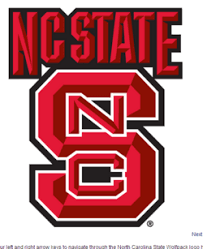 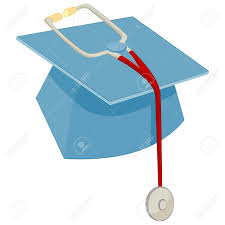 ??
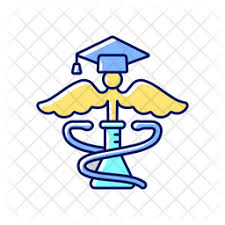 #1 Harvard
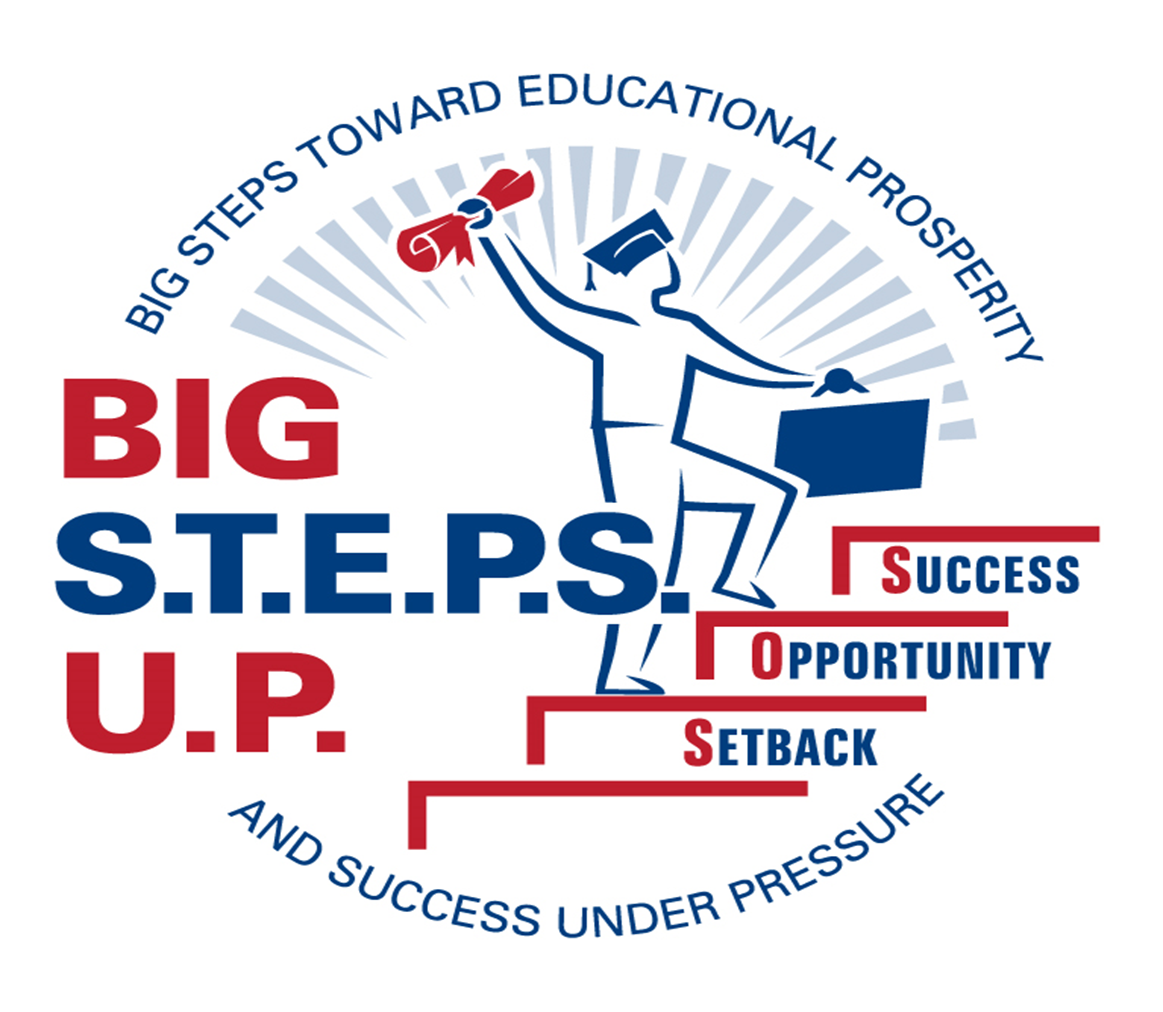 #6 Duke
BIG 
S.T.E.P.S. 
U.P.
#25 UNC Chapel Hill
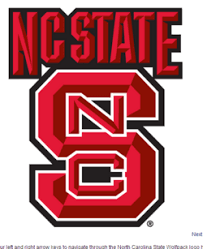 ??
BIG 
S.T.E.P.S. 
U.P.
N.C. Central University
Poverty
Low-income
First-generation
At-risk
“From the hogpen to Harvard”
?????????
> Assistant Director of Health and Law Professions Advising
Ongoing UNC Wilmington- Ed.D.
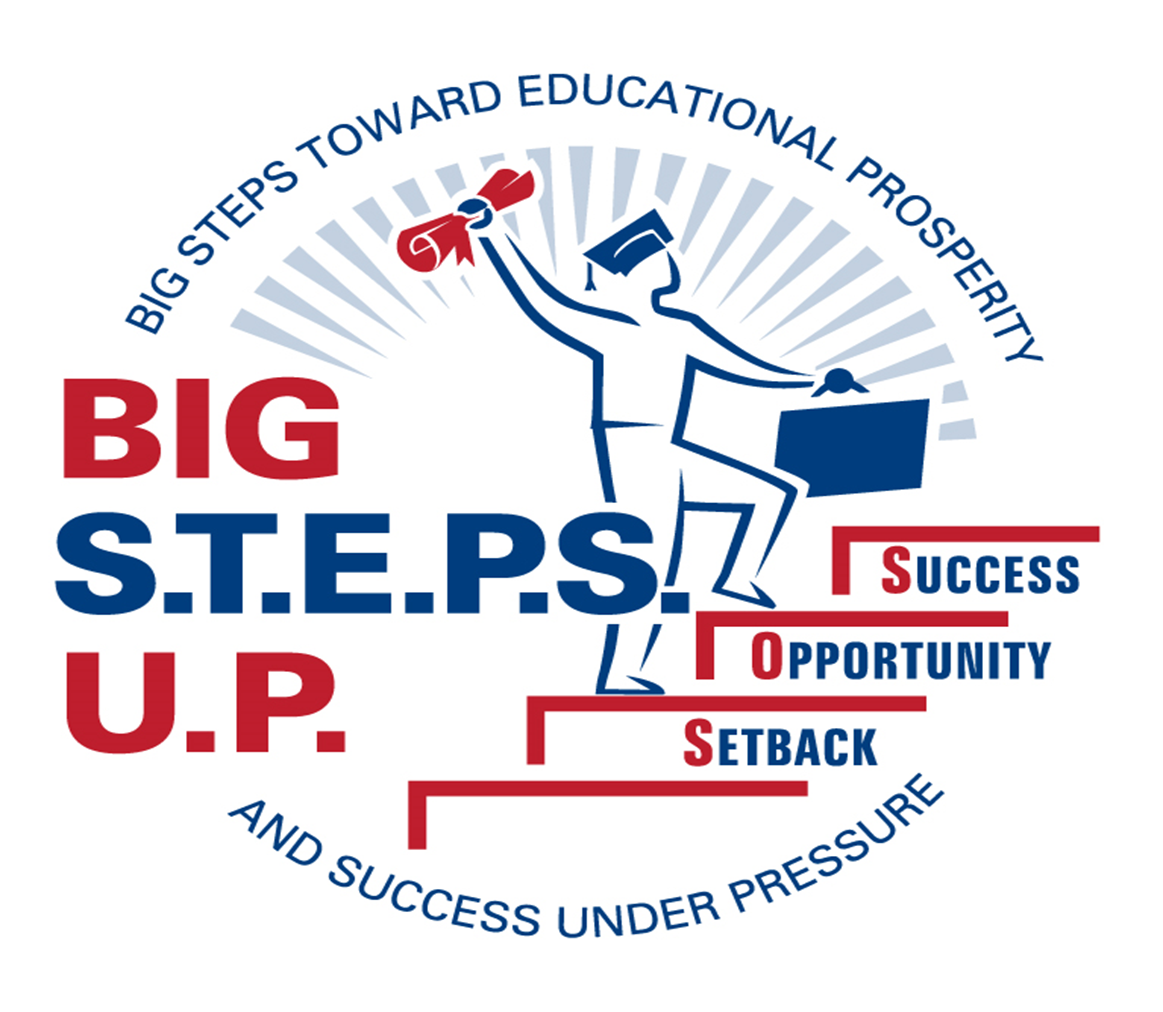 NC State – M. Ed.
Triangle Residential Options for Substance Abusers (TROSA), Inc.
Federal Correctional Institute –  Internship
N.C. State University – 
Honduras & Duke Univ.
Harvard University
BIG 
S.T.E.P.S. 
U.P.
UNC-Chapel Hill – M.S.I.S.
N.C. Central University
Poverty
Low-income
First-generation
At-risk
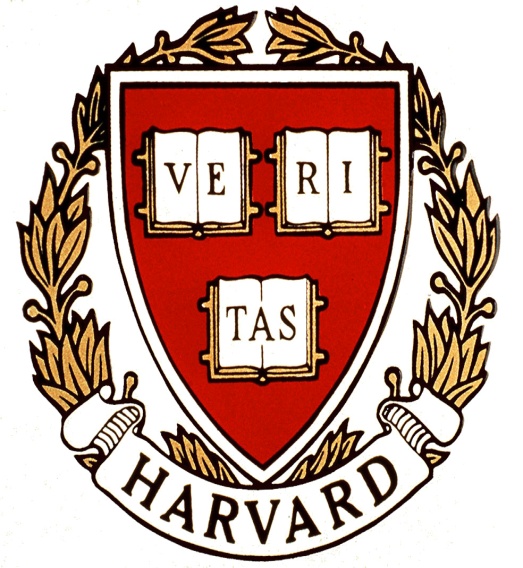 to Harvard
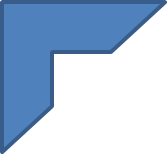 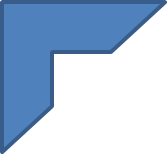 From the Hogpen,…
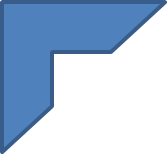 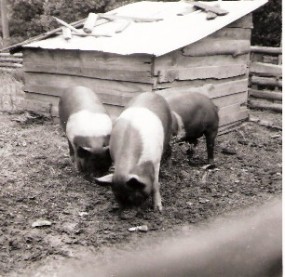 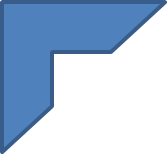 “Never measure a Man 
by the Height that he
has reached, but by 
the depth from which
he has come.”
Booker T. Washington
Q&A
Lwebste@ncsu.edu
END 
END
END
END